সবাইকে শুভেচ্ছা
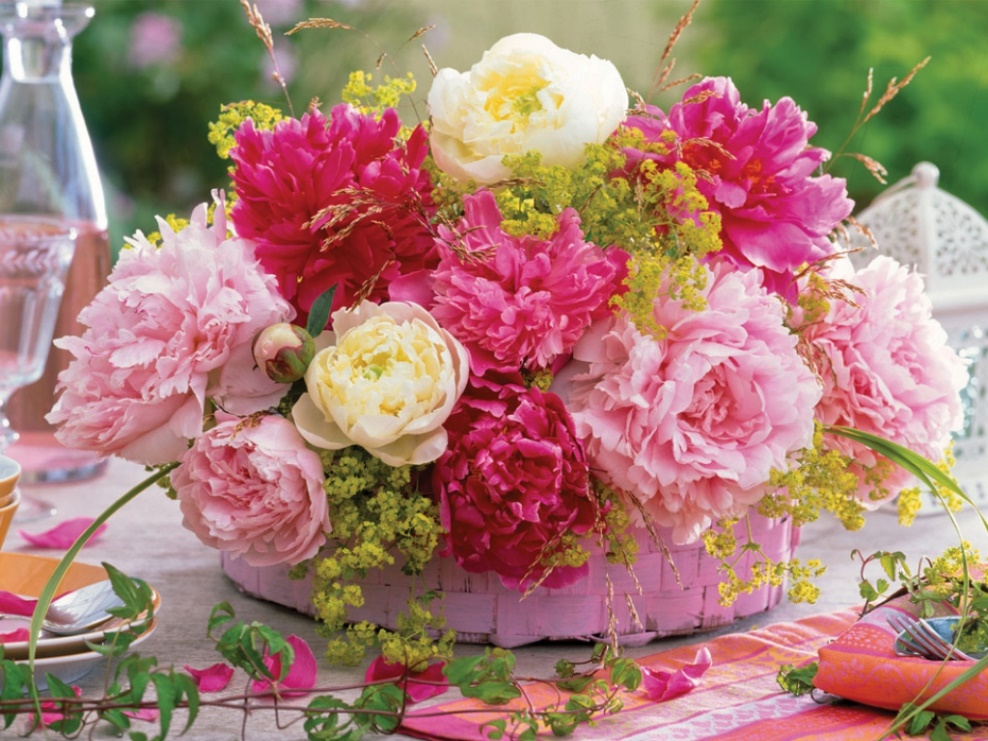 শিক্ষক পরিচিতি
মোছাঃ সেরিন খন্দকার।
সহকারি শিক্ষক ।
দেওডোবা জামালিয়া সরকারি প্রাথমিক বিদ্যালয়।
রংপুর সিটি কর্পোরেশন।
পাঠ পরিচিতি
শ্রেণিঃ তৃতীয়
বিষয়ঃ প্রাথমিক বিজ্ঞান।
সাধারন পাঠঃ বিভিন্ন ধরনের পদার
বিশেষ পাঠঃ পদার্থের তিন অবস্থা।
সময়ঃ৪৫ মিনিট।
তাংঃ ১০-০৩-২০২০।
শিখনফল
পদার্থের তিন অবস্থার বৈশিষ্ট্য বলতে পারবে।
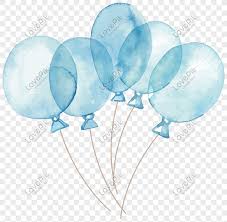 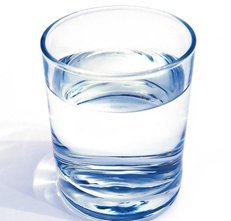 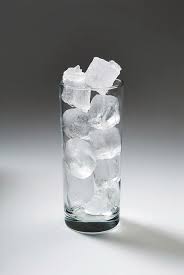 আজকের পাঠ
পদার্থের তিন আবস্থা
কঠিনপদার্থের নির্দিষ্ট আয়তন এবং আকার থাকে। যেমন –পাথর । পাথর নিজে নিজে তার আয়তন বা আকার পরিবর্তন করেনা। উঁচু থেকে এক খন্ড পাথর নিচে ফেললে এর আয়তন এবং আকার একই থাকে।  পেন্সিল, ইট ইত্যাদি কঠিন পদার্থ।
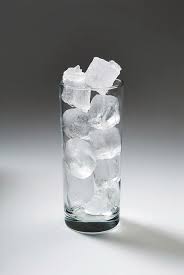 কঠিন পদার্থ
তরল পদার্থের নিজেস্ব আয়তন আছে কিন্তু নির্দিষ্ট আকার থাকে না। তরল পদার্থ যে পাত্রে রাখা হয় সেই পাত্রের আকার ধারণ করে।  উদাহারণ হিসেবে বলা যায় ফলে রস গ্লাসে ঢাললে গ্লাসের আকার ধারন করে। টেবিল বা মেঝেতে পড়লে চারদিকে ছরিয়ে পড়ে ।পানি, শরবত, দুধ,তেল, ফলের রস ইত্যাদি তরল ।পদার্থ।
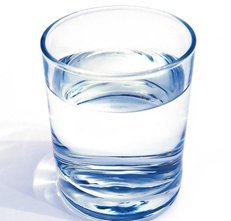 তরল পদার্থ
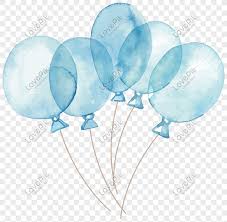 বায়বীয় পদার্থের নির্দিষ্ট কোন আয়তন এবং আকার নেই। বদ্ধ পাত্রের পুরো  জায়গা দখল করে থাকে। বায়ু এবং জলীয় বাষ্প বায়বীয় পদার্থ।
বায়বীয় পদার্থ
পাঠ্য বই সংযোগ
বইয়ের  ২০ পৃষ্ঠা খুলে তোমরা পড়।
দলীয় কাজ
কঠিন দলঃ   দলে আলোচনা করে কঠিন পদার্থের বৈশিষ্ট্য লিখবে। 

তরল দলঃ  দলে  আলোচনা  করে তরল  পদার্থের বৈশিষ্ট্য লিখবে।

বায়বীয় পদার্থ দলঃ  দলে আলোচনা করে বায়বীয় পদার্থের  বৈশিষ্ট্য লিখবে।
মূল্যায়ন
কঠিন, তরল ,বায়বীয় পদার্থের  দুইটি করে বৈশিষ্ট্য লিখ।
বাড়ীর কাজ
কঠিন, তরল এবং বায়বীয় পদার্থের তিনটি করে বৈশিষ্ট্য লিখে আনবে।
সবাইকে  ধন্যবাদ
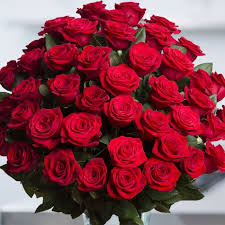